Quantum Vortex Electron Model side view Gamma =1   Beta=0
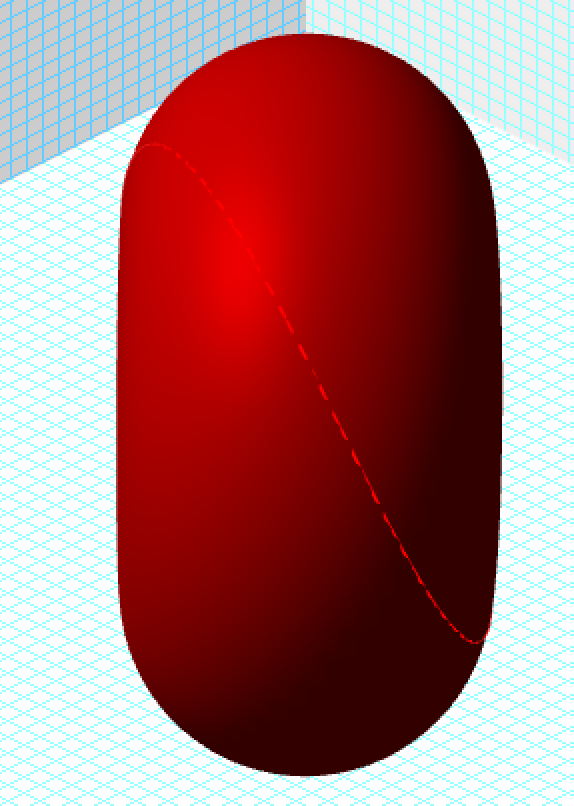 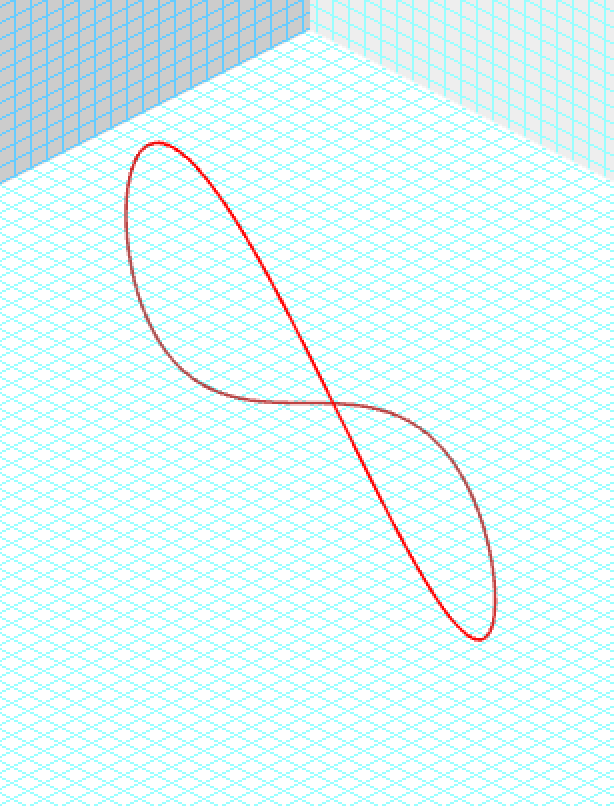 Gamma = 1.99  Beta = .86
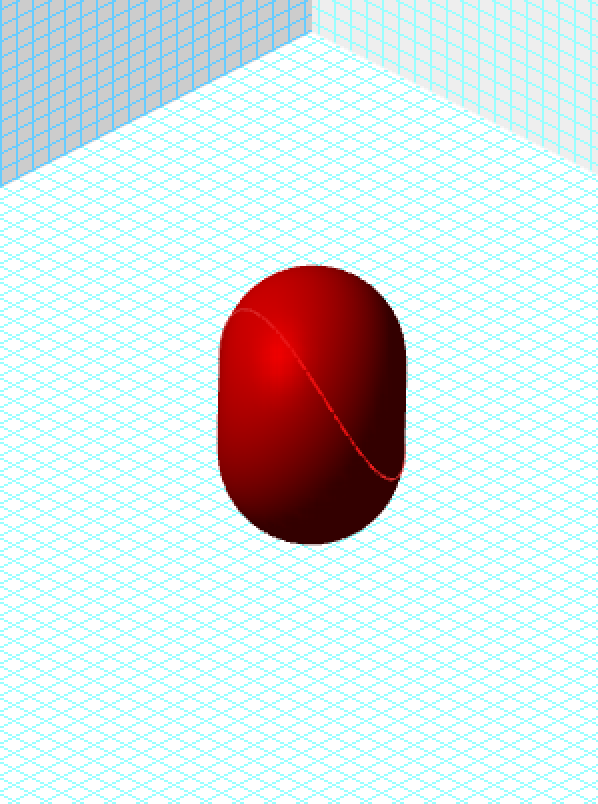 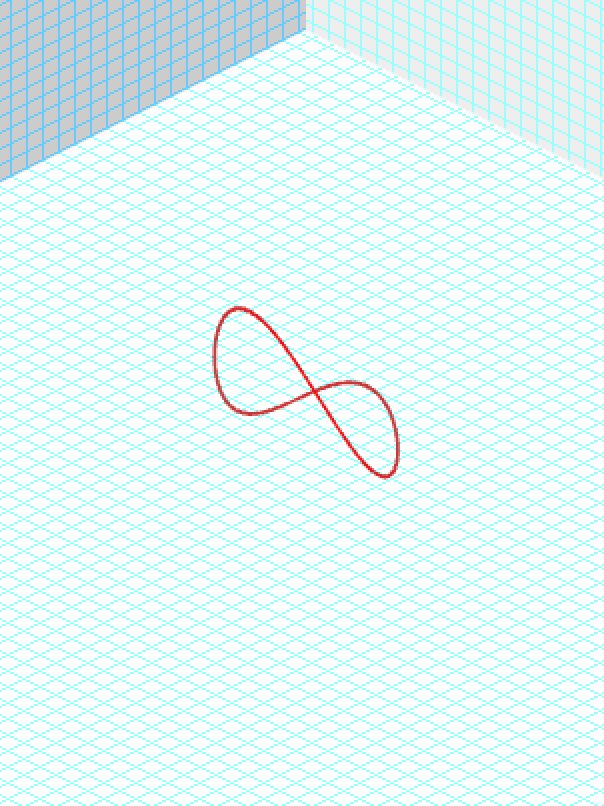 Gamma = 2.98  Beta = .94
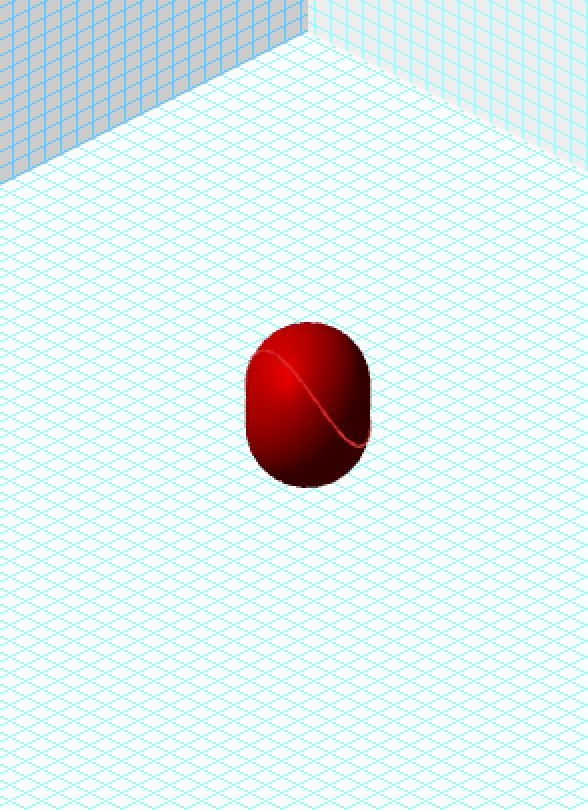 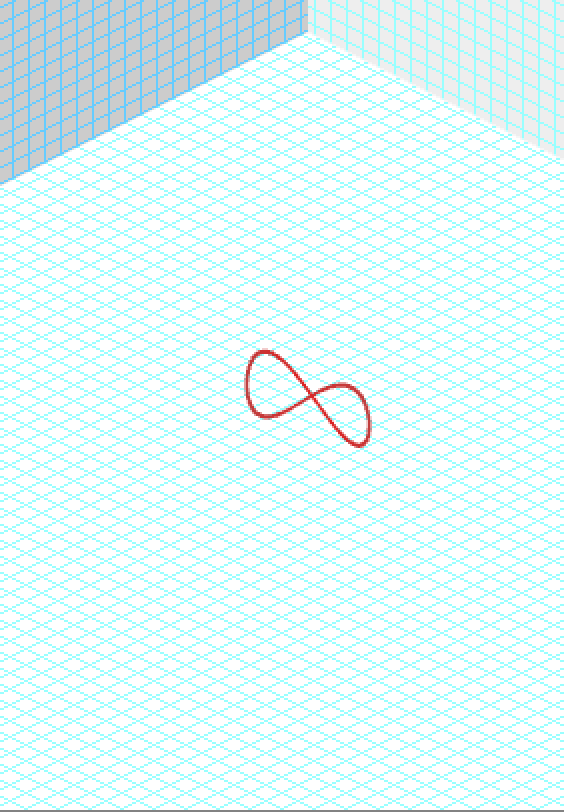 Gamma = 3.97   Beta = .97
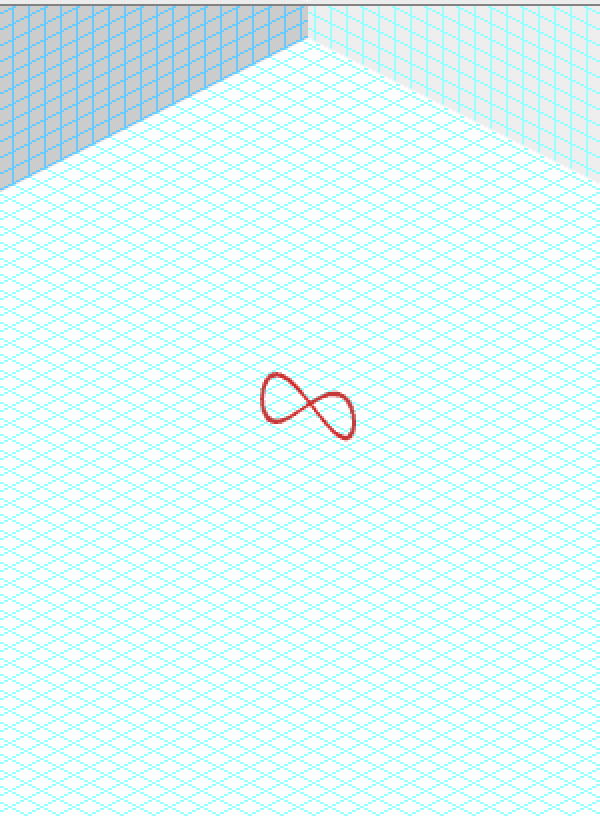 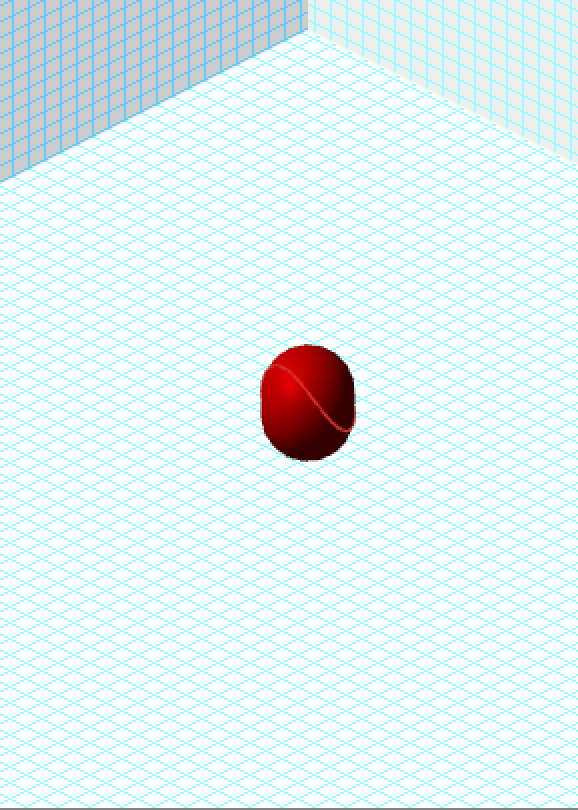 Gamma = 5.95   Beta=.986
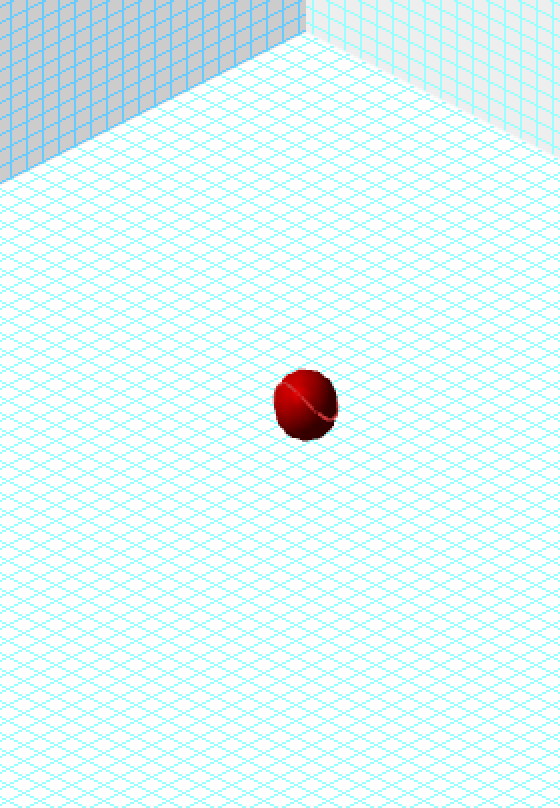 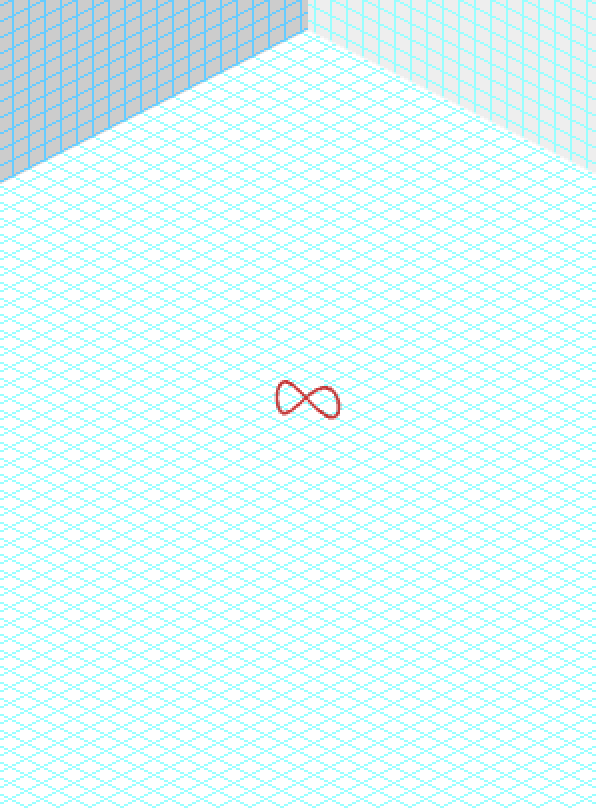 Gamma = 10   Beta = .995
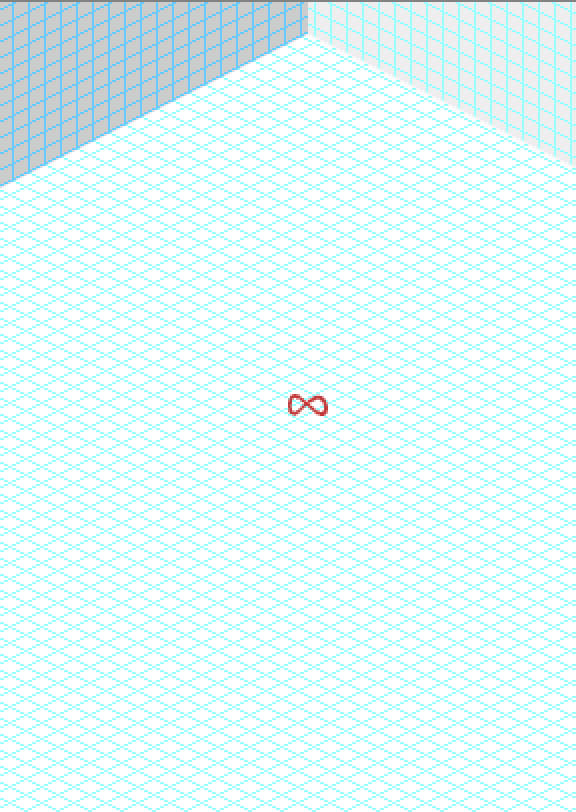 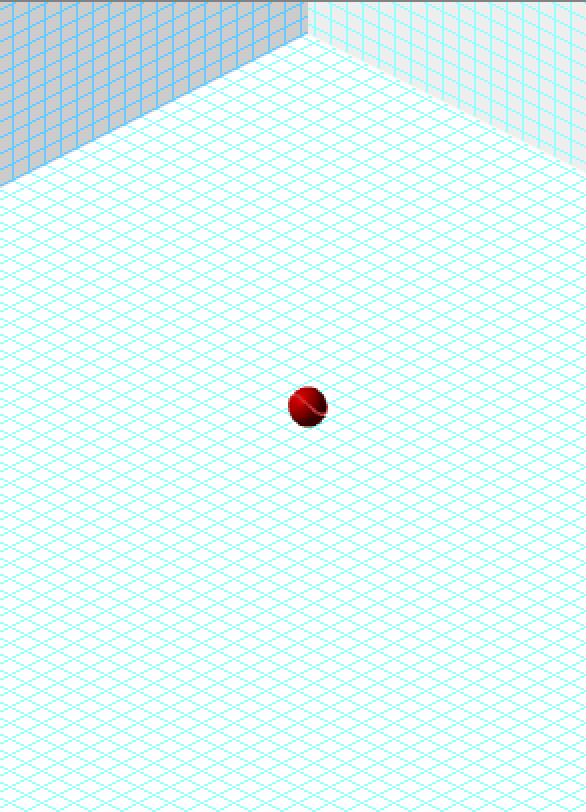 Gamma = 10  Beta=.995  Magnified
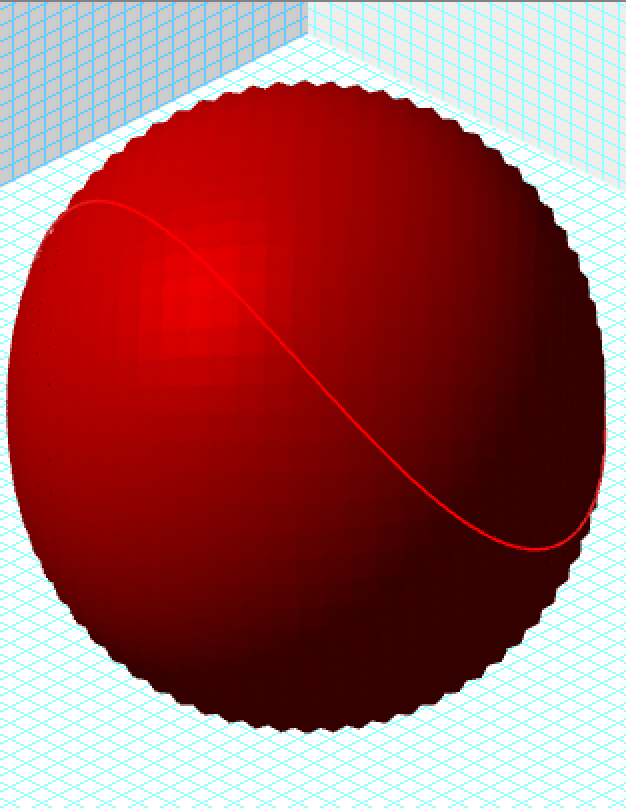 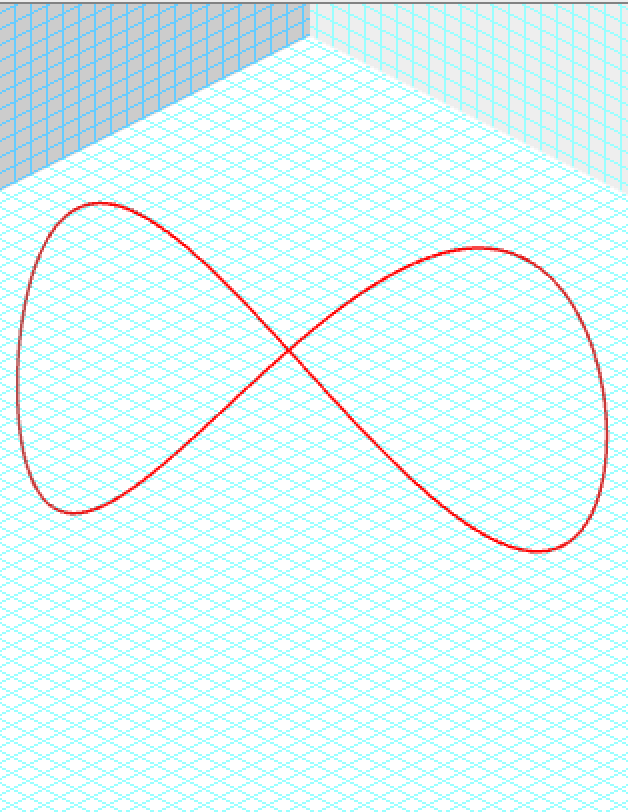 Gamma = 100  Beta=.99995 Magnified. Quantum trajectory is on the surface of a sphere.
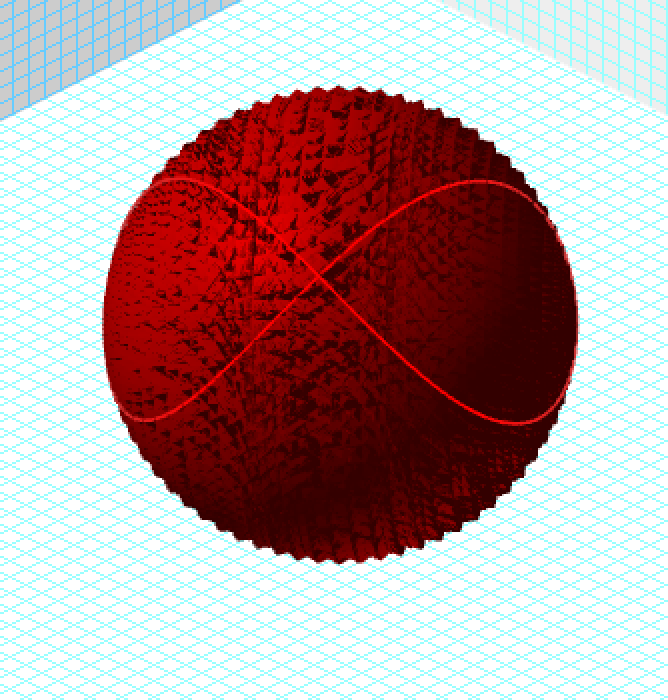 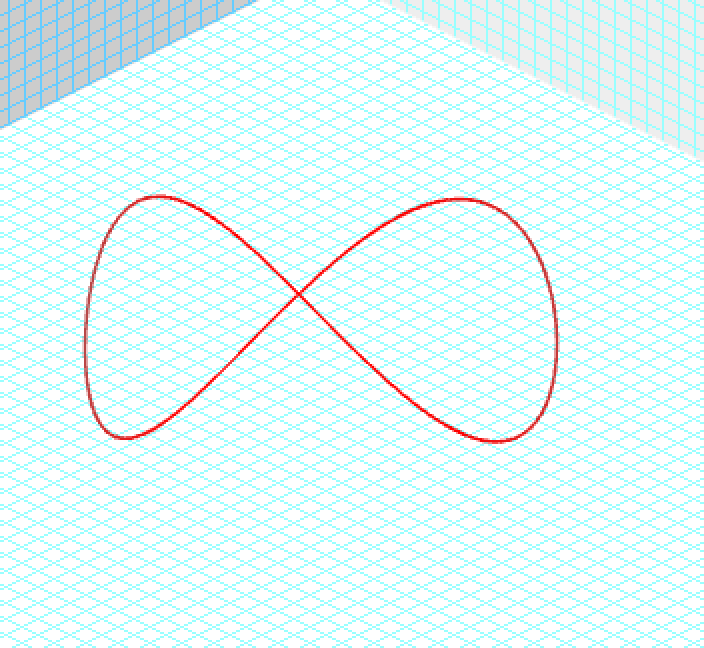 Gamma = 100  Beta - .99995 Magnified. Quantum trajectory is on the surface of a sphere.
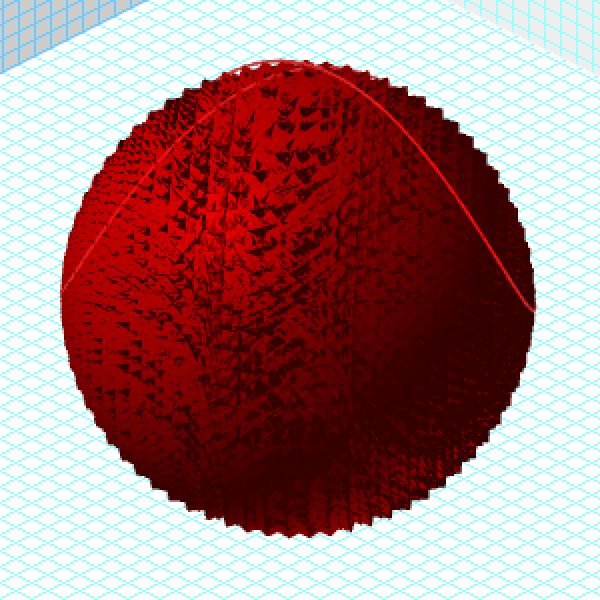 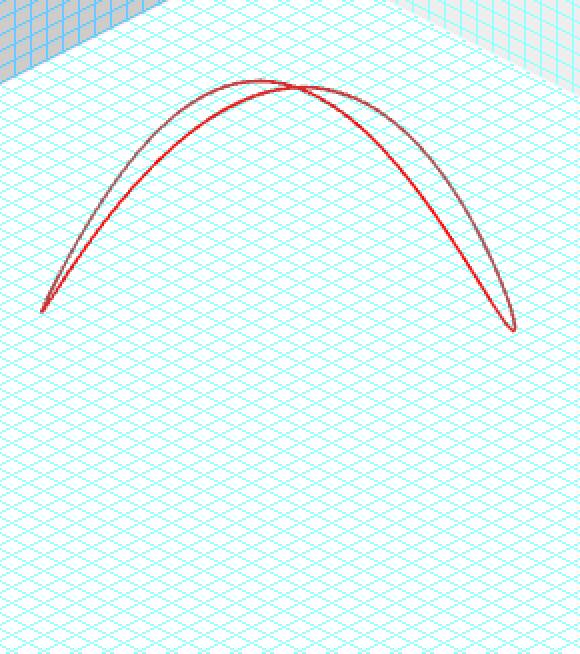